Besondere
Wörter sortieren
Siegbert Rudolph
C:\Users\Master\OneDrive\01 Übungsdateien\Klasse 2 aufwärts\Besondere Übungen\Wörter sortieren.pptx - Seite 1
Sortieren jede Spalte nach ABC!
Klick in der richtigen Reihenfolge auf die Wörter!
2
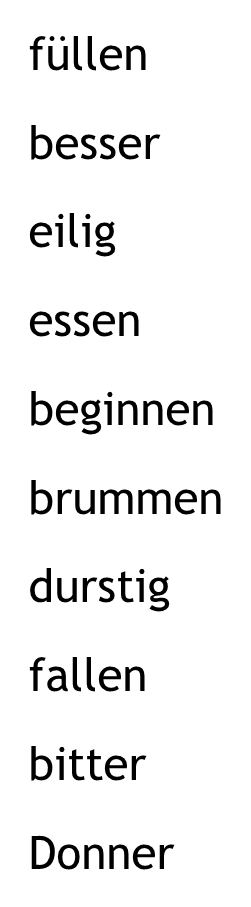 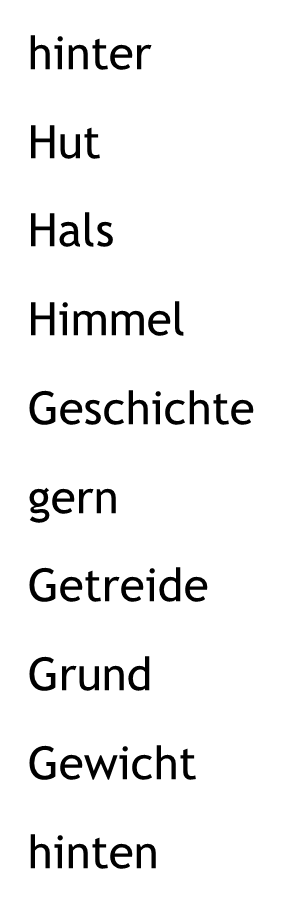 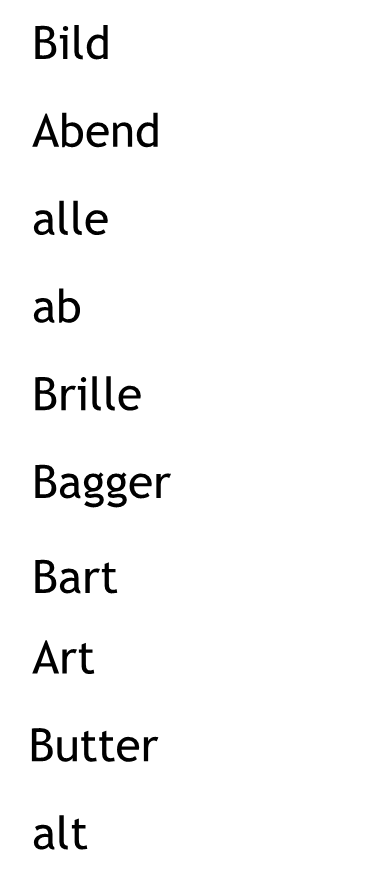 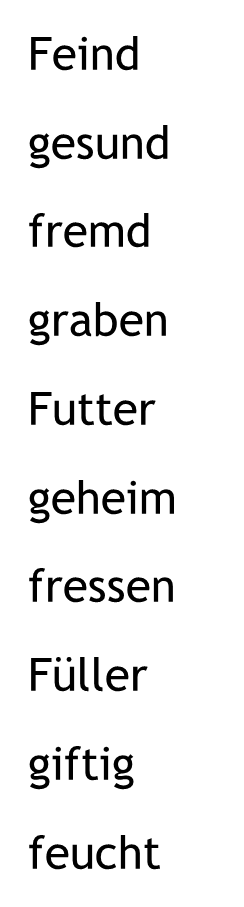 9
10
8
1
10
2
2
8
6
7
3
3
7
8
1
10
2
1
9
6
1
4
6
7
3
6
7
4
5
9
5
5
4
3
10
9
8
5
4
2
Glück
C:\Users\Master\OneDrive\01 Übungsdateien\Klasse 2 aufwärts\Besondere Übungen\Wörter sortieren.pptx - Seite 2
Sortieren jede Spalte nach ABC!
Klick in der richtigen Reihenfolge auf die Wörter!
3
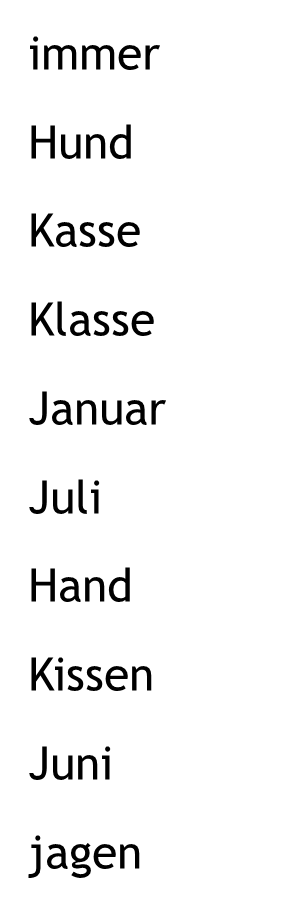 Koffer
König
können
Knochen
kochen
klug
Kartoffeln
kommen
Kind
Keller
Mittag
Maschinen
parken
nennen
müssen
Minuten
Nummer
Paket
offen
Moment
mögen
Leute
löschen
leben
laben
Löffel
machen
leuchten
laut
leicht
3
10
7
3
2
6
9
1
8
8
10
10
10
3
5
6
5
6
5
1
6
4
2
7
1
1
7
9
9
5
8
9
7
3
8
2
4
2
4
4
Glück
C:\Users\Master\OneDrive\01 Übungsdateien\Klasse 2 aufwärts\Besondere Übungen\Wörter sortieren.pptx - Seite 3
Sortieren jede Spalte nach ABC!
Klick in der richtigen Reihenfolge auf die Wörter!
4
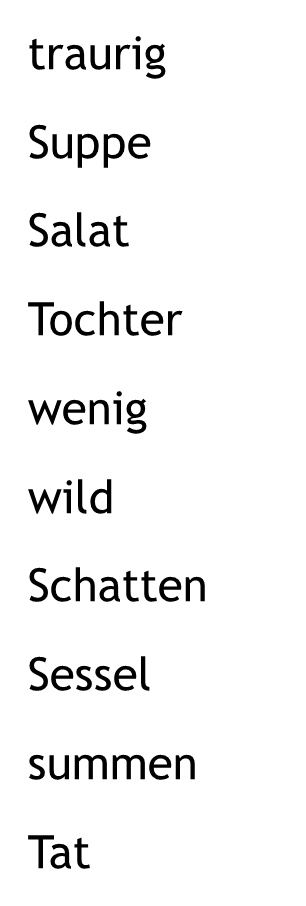 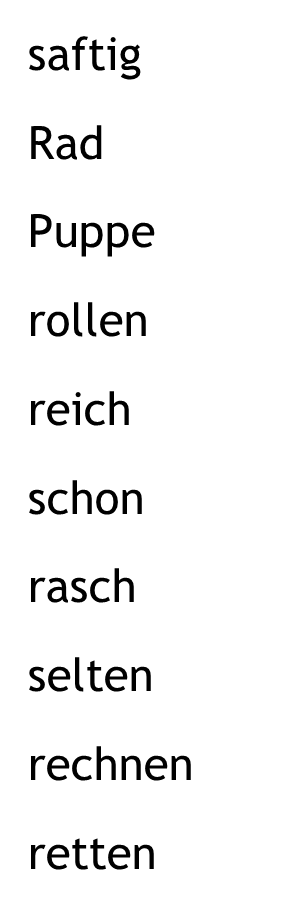 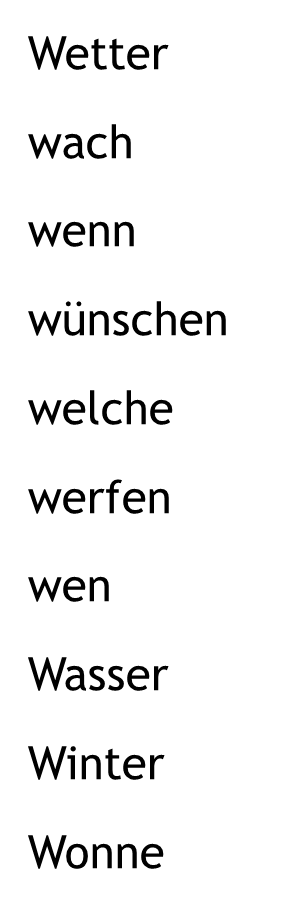 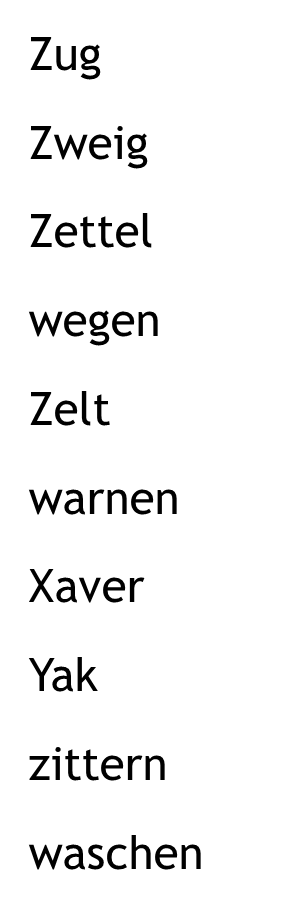 8
7
8
9
5
1
2
10
1
1
5
7
7
3
7
10
6
9
5
3
10
1
9
6
2
3
4
4
3
5
10
2
4
4
8
8
6
2
6
9
Glück
C:\Users\Master\OneDrive\01 Übungsdateien\Klasse 2 aufwärts\Besondere Übungen\Wörter sortieren.pptx - Seite 4
Üben macht gescheit!
5
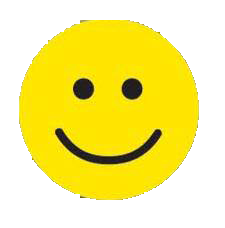 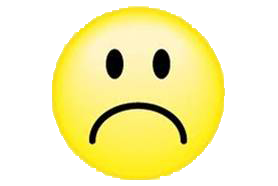 Hurra, wieder ein Stück weiter!
C:\Users\Master\OneDrive\01 Übungsdateien\Klasse 2 aufwärts\Besondere Übungen\Wörter sortieren.pptx - Seite 5
Sortieren nach ABC!
Klick in der richtigen Reihenfolge auf die Wörter!
6
Zug
Zweig
Zettel
wegen
Zelt
warnen
Xaver
Yak
zittern
waschen
8
2
3
1
9
6
7
5
10
4
C:\Users\Master\OneDrive\01 Übungsdateien\Klasse 2 aufwärts\Besondere Übungen\Wörter sortieren.pptx - Seite 6
Sortieren nach ABC!
Klick in der richtigen Reihenfolge auf die Wörter!
7
füllen
besser
eilig
essen
beginnen
brummen
durstig
fallen
bitter
Donner
8
2
3
1
9
6
7
5
10
4
C:\Users\Master\OneDrive\01 Übungsdateien\Klasse 2 aufwärts\Besondere Übungen\Wörter sortieren.pptx - Seite 7